Randle High HOSA Chapter
Sponsored by Mrs. Kaila Williams, Health Science 
Kaila.Williams@lcisd.org
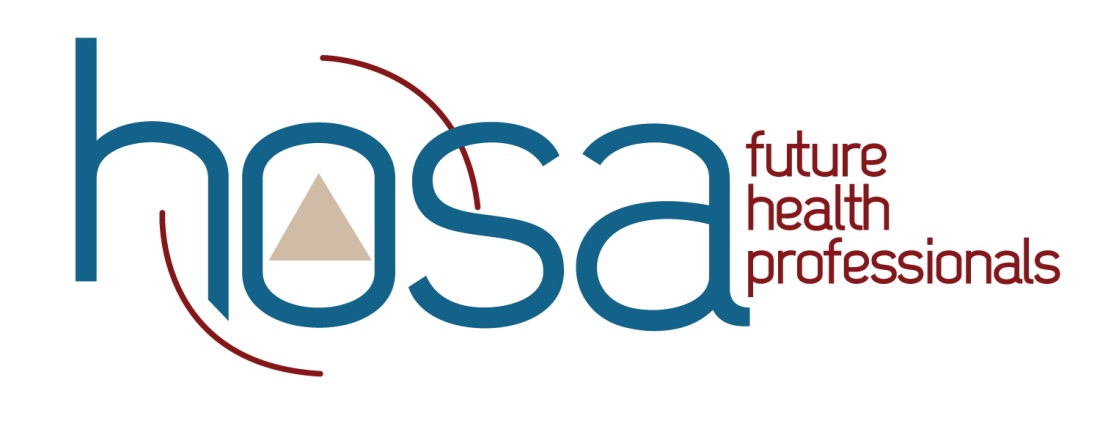 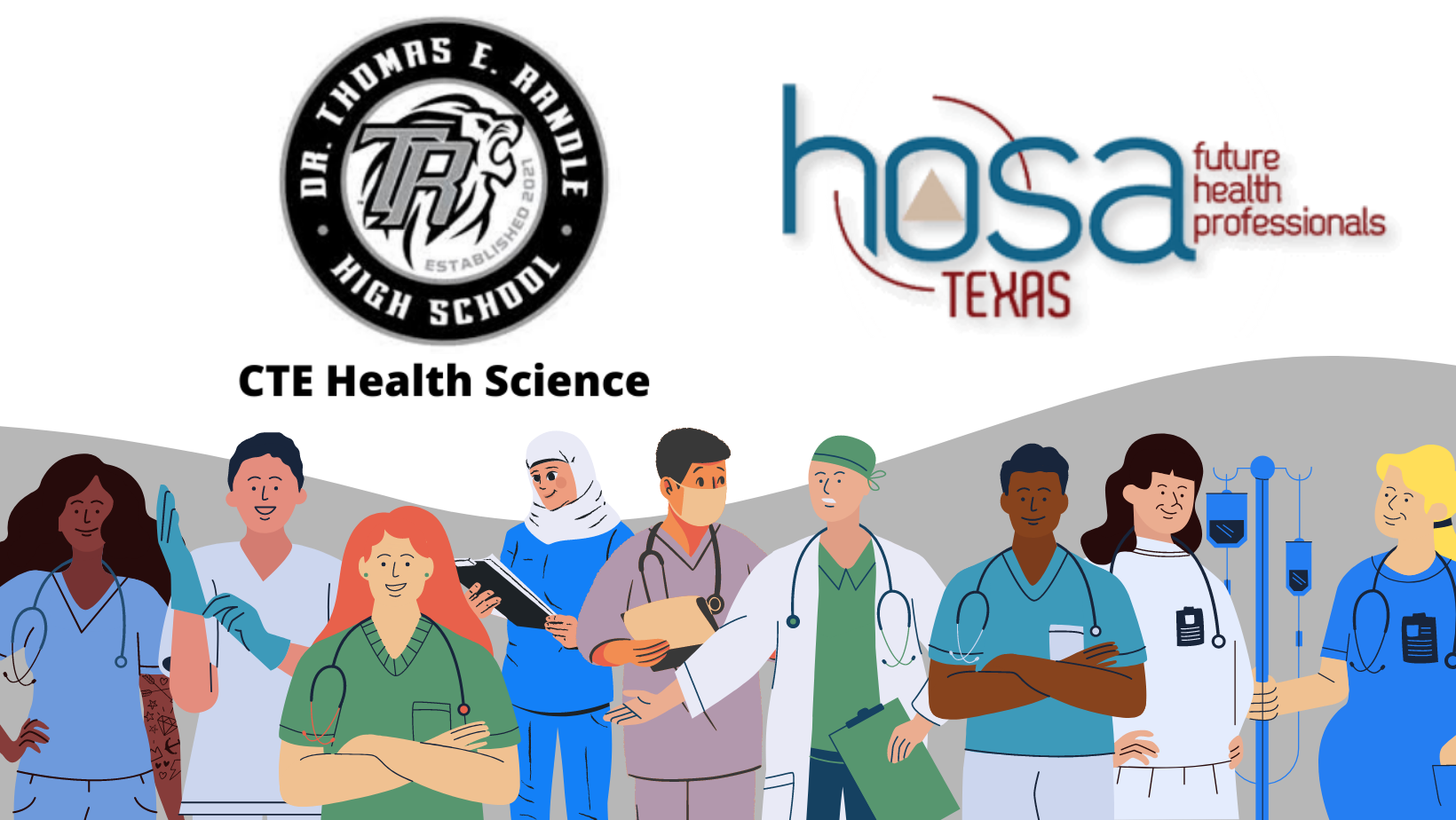 [Speaker Notes: This PowerPoint is intended to introduce students to HOSA.]
HOSA – Future Health Professionals is a:
Career and Technical Student Organization (CTSO)
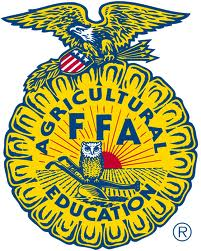 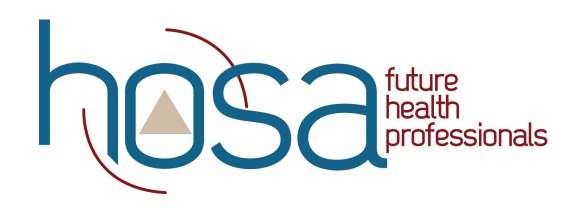 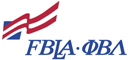 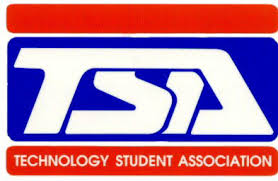 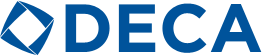 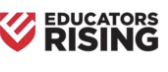 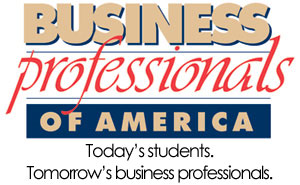 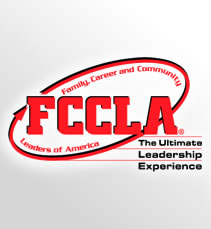 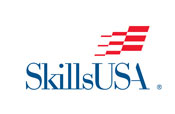 [Speaker Notes: HOSA is a CTSO – a Career and Technical Student Organization.  Other CTSOs include DECA, FBLA – Future Business Leaders of America (business), HOSA-Future Health Professionals, TSA (Technology Student Association), FFA, SkillsUSA, FCCLA – Family, Career and Community Leaders of America, BPA – Business Professionals of America.  

Ask:  Have you heard of these organizations before?  Stand if you have been involved as a member in one of these organizations.

These CTSOs are leadership organizations for the following subject areas:
DECA – Marketing
Educators Rising – Teaching 
FBLA – Business
BPA – Business
FFA – Agriculture
TSA – Technology
SkillsUSA – Skilled Trades
FCCLA – Family and Consumer Sciences

All CTSOs are similar in some ways:  There are competitive events, there are leadership conferences, there are local, state and national officers]
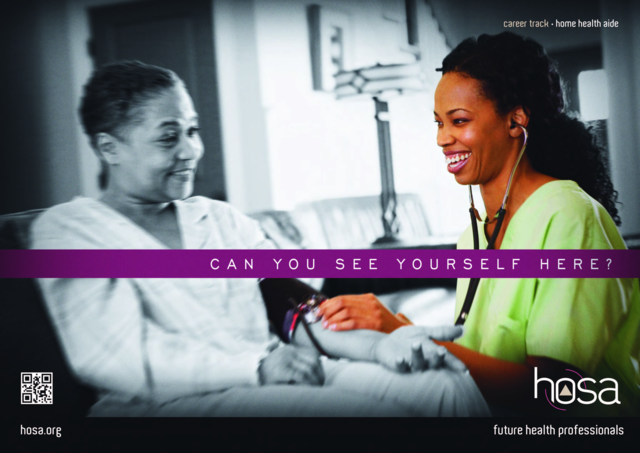 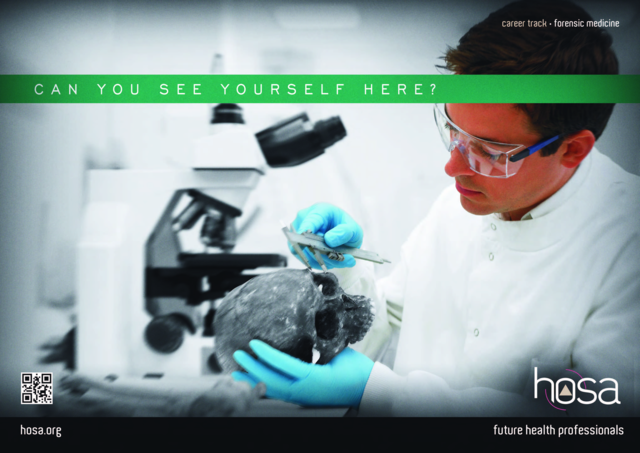 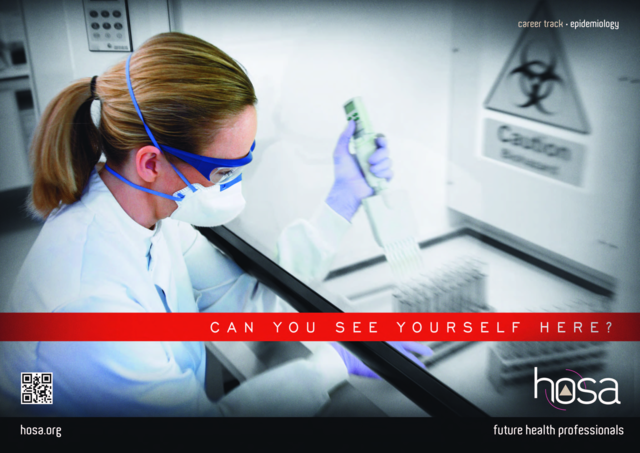 HOSA is…
100%
Health care!
[Speaker Notes: HOSA is an unique CTSO because it is 100% focused on health care]
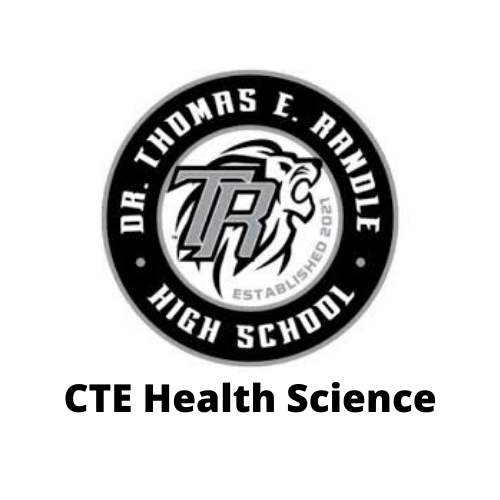 HOSA Membership
Middle School 
Secondary (Highschool)
Dues: $35 per student
($15 Texas Fee, $10 National Fee, & $10 Shirt Fee)
Fall Conference $20

Postsecondary/Collegiate
Alumni
Professional

There are over 2.8 million students that have been involved in HOSA since 1976!
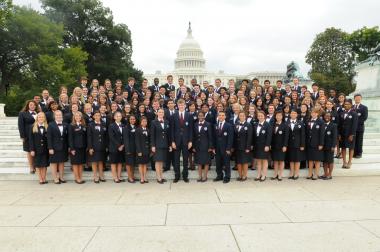 [Speaker Notes: There are four membership options in HOSA:

Secondary – for high school students
Postsecondary/Collegiate – for students in postsecondary programs (community college, university, etc)
Alumni – for those students that have graduated from high school – this option is FREE
Professional – for advisors, advisory committee members, other adults in the health profession that want to stay involved]
HOSA Leadership
Chapter Level
Chapter Advisor: Health Science Teacher
Chapter Officers
President:
Vice President:
Secretary
Treasurer
Historian
Reporter
Social Director
Public Relations Officer
[Speaker Notes: HOSA has several leadership opportunities!

At the chapter level, the Health Science teacher serves as the chapter advisor
There are chapter officers]
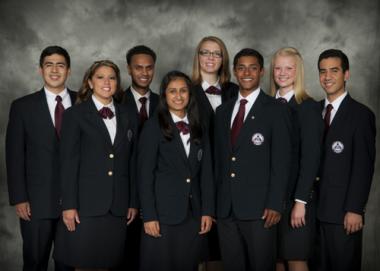 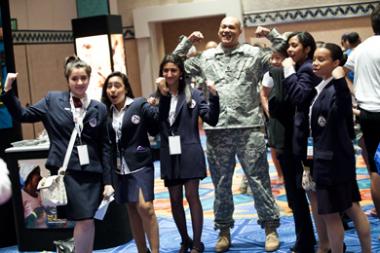 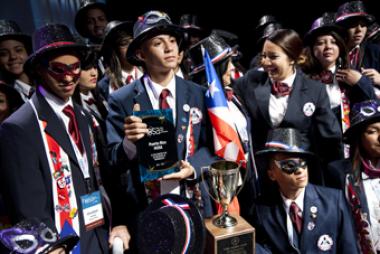 HOSA Leadership Opportunities
Regional Officer
State Officer
National Officer
[Speaker Notes: HOSA offers leadership opportunities beyond the chapter level – you can be a regional (if applicable), state or national officer!!]
HOSA Conferenceshttp://www.hosa.org/stateconferences
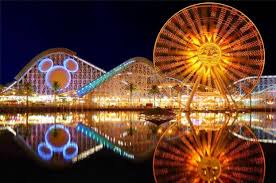 Fall Leadership Conference
October 9, 2021 Cinco Ranch High
State Leadership Conference
April 19-22, 2022 Galveston
International Leadership Conference http://ilc.hosa.org/ 
June 22-25, 2022 Nashville, TN
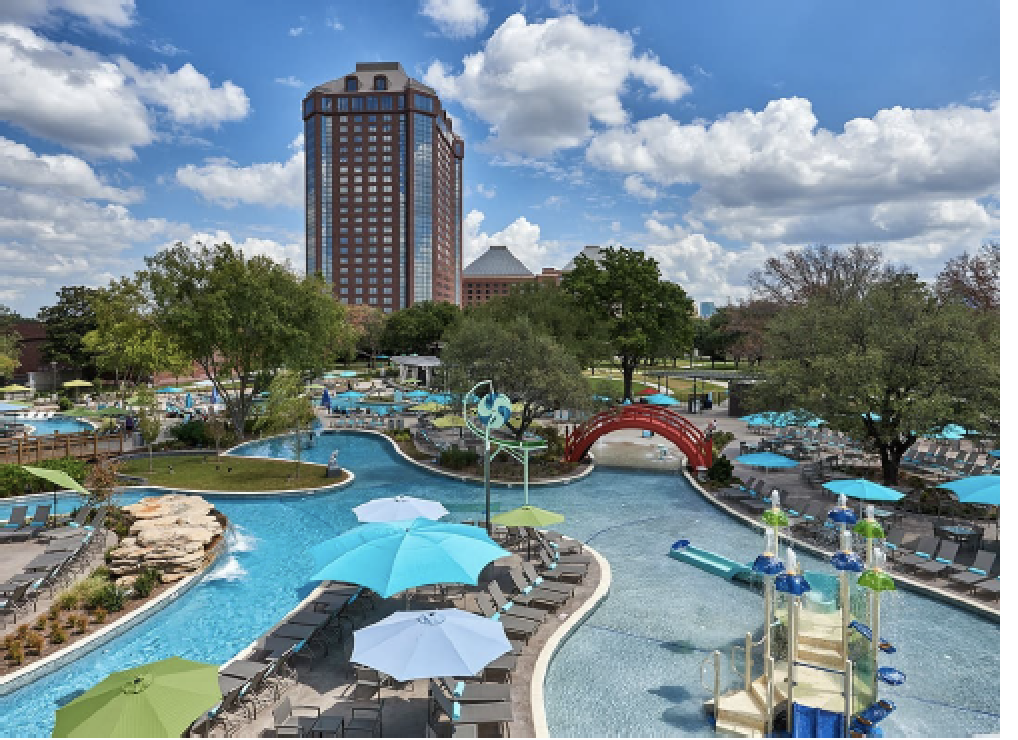 [Speaker Notes: HOSA offers opportunities to meet and network with other students just like you through conferences!]
HOSA – Competitive Events
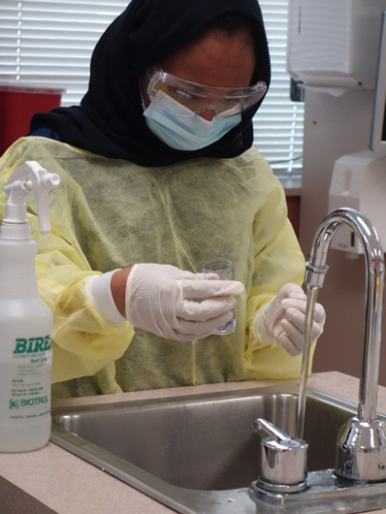 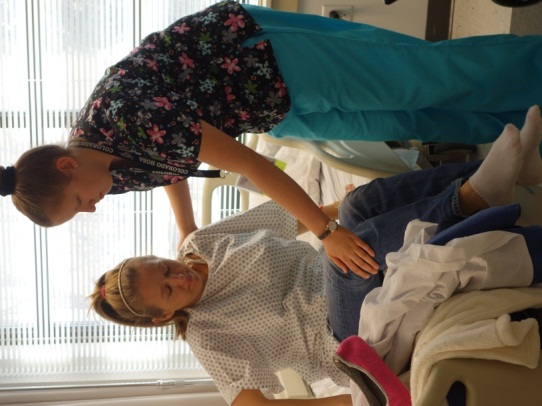 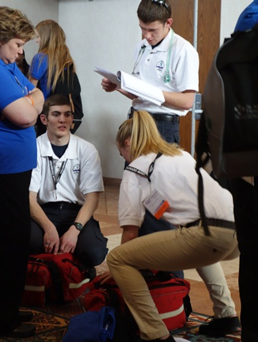 61 EVENTS!!
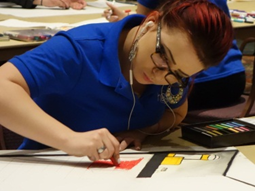 [Speaker Notes: National HOSA offers 60 Competitive Events in 6 categories:
Health Science
Health Professions
Emergency Preparedness
Leadership 
Teamwork
Recognition 

To give students a list of Competitive Events, consider printing the “Selecting the Right Competitive Event” tool, found at http://www.hosa.org/Ceresources .]
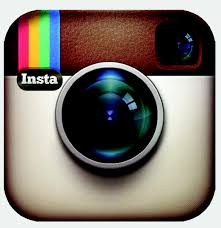 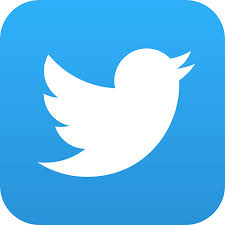 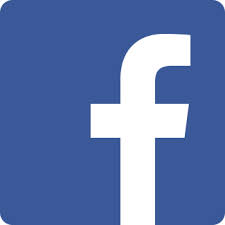 www.hosa.org
HOSA Online
[Speaker Notes: Visit the National HOSA website at www.hosa.org

Don’t forget to like and follow National HOSA and your State HOSA on Facebook, Twitter, Instagram and other social media!]
@RandleHealthCTE
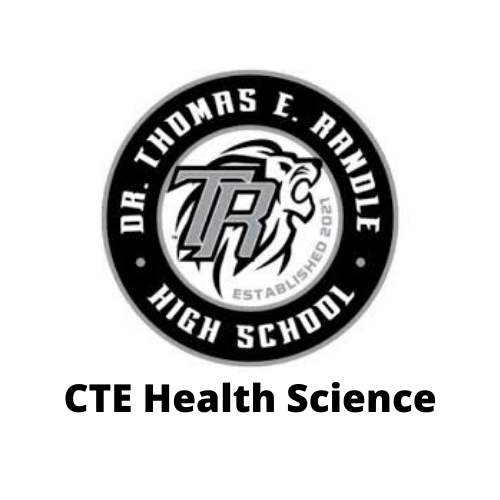 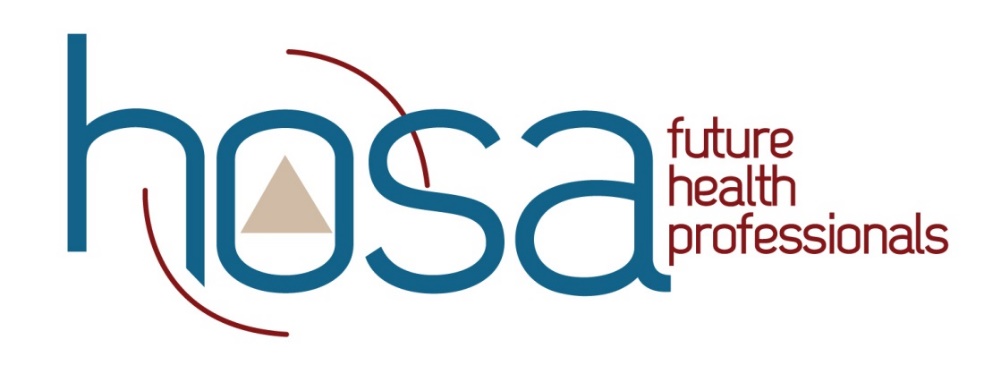 [Speaker Notes: This PowerPoint is intended to introduce students to HOSA.]